Engaging Decision Makers on Attainment Targets and Student Success			Turning Ideas into Actions
Project Wrap-Up:
                                     Where Do We Go From Here?

December 8, 2021
Video Conference
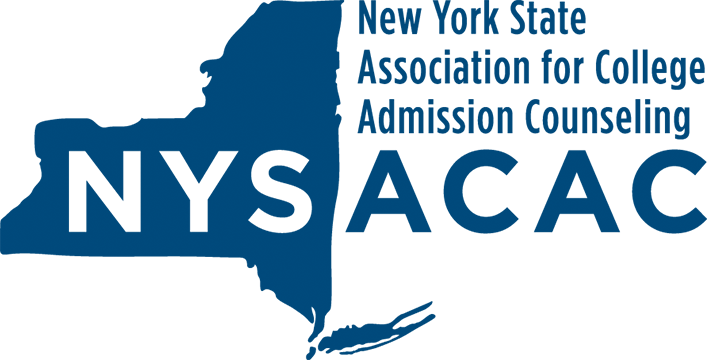 1
Engaging Decision Makers on Attainment Targets and Student Success
Turning Ideas into Action
Agenda
Project Goals
Summary of Project Activities
High-Level Takeaways
Recommended Next Steps
Discussion
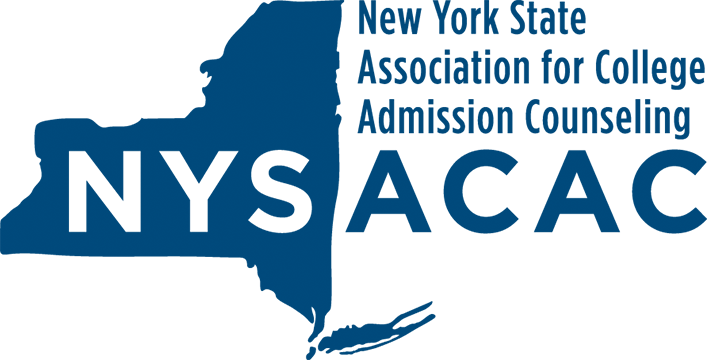 2
Engaging Decision Makers on Attainment Targets and Student Success
Turning Ideas into Action
Project Goals 

To encourage and support collaboration among the various NYSACAC members to improve the ability of students to transfer within the college enrollment process through:

              +  documenting Best Practices that can be adopted by other institutions
              +  generating Case Studies that illustrate transfer issues that require attention
              +  providing Professional Development Workshops focused on the transfer process
              +  encouraging Partnerships through convenings and conversations
              +  contributing to Discussions and Policy Statement Development with 
          NYS Partners
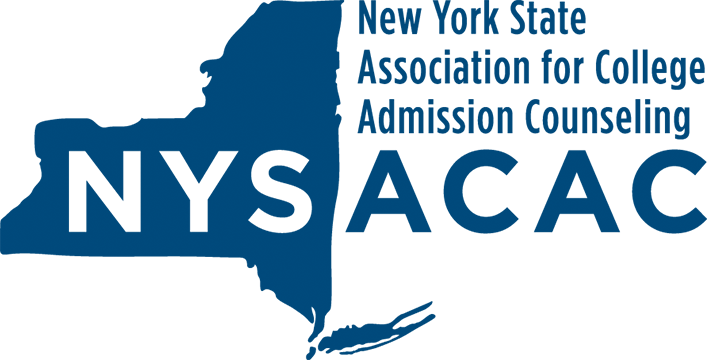 3
Engaging Decision Makers on Attainment Targets and Student Success
Turning Ideas into Action
Summary of Project Activities


+  Series of Virtual Conversations – Spring/Summer 2020 – NYSACAC, NYSSCA, NYSTAA members

+  Virtual Convenings – October 2020 – NYS Project Collaborators

+  Virtual Professional Development Workshops – March 2021 – NYSACAC, NYSSCA members

+  NYSSCA Conference Workshop – November 2021

+  Series of NYS Regional On-Site Convenings – November 2021

+  Introduction of Transfer Pathways Concept to NYSACAC Legislative 
Agenda - 2021
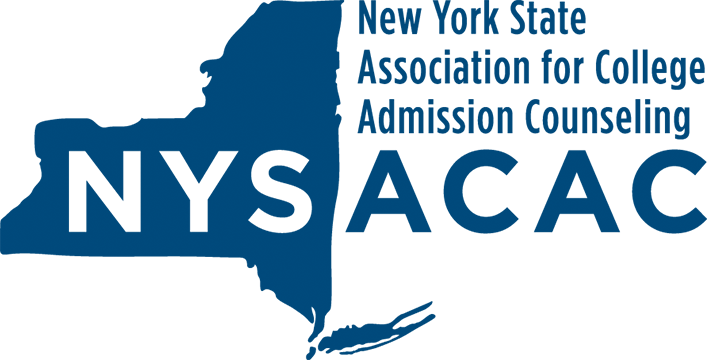 4
Engaging Decision Makers on Attainment Targets and Student Success
Turning Ideas into Action
High Level Takeaways


Establish Project Theme/Mantra:  “Transfer should not be a Consolation Prize”

Recognize that Transfer Pathways Strategy Conversations begin in high school

Identify the need to:
           +  Consider the circumstances that fellow collaborators are working within
           +  Actively seek cross-organization Collaborations
           +  Establish and nurture ongoing cross-organization Communications

-     Leverage existing Association efforts and Expand resources for members
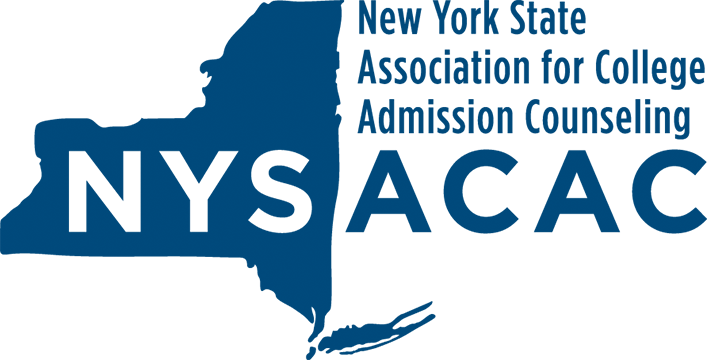 5
Engaging Decision Makers on Attainment Targets and Student Success
Turning Ideas into Action
Recommended Next Step Action Plan
+  Create a “Transfer Issues” Portal on NYSACAC’s Website

+  Offer Transfer-Related Professional Development Workshops Annually – Virtually and On-Site

+  Highlight Transfer-Related Presentations/Workshops at NYSACAC’s Annual 
Conference

+  Leverage and Expand Current Transfer SIG Programs 

+  Consider Transfer Issues in Annual Legislative Agenda

+  Consider Ways to Expand the “Transfer Universe” to Include Non-Traditional
Students
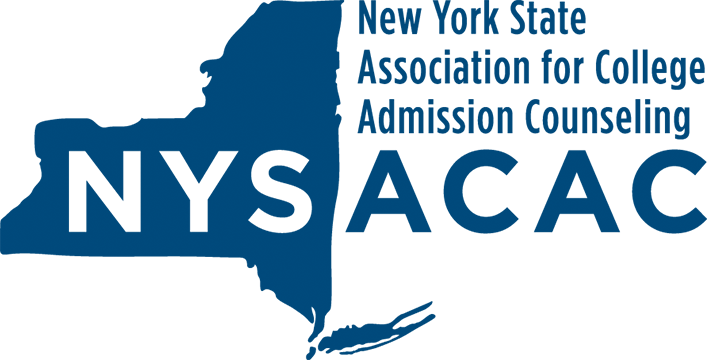 6
Engaging Decision Makers on Attainment Targets and Student Success
Turning Ideas into Action
Transfer Portal Ideas
“In Their Own Words” – A video library of transfer student and college/transfer advisor stories 
“Why I followed a transfer pathway to complete my college degree?”
Personal
Academic
Financial
“How I designed and managed my transfer pathway?”
Available tools
Advising resources 
“Mistakes I made which you should avoid.”
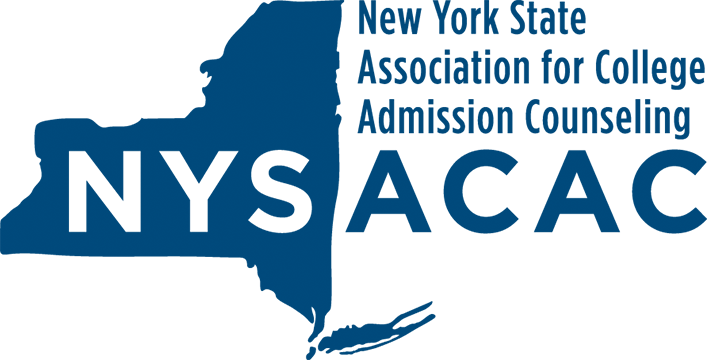 7
Engaging Decision Makers on Attainment Targets and Student Success
Turning Ideas into Action
Transfer Portal Ideas
“Ask NYSACAC” – A monitored forum for students and counselors/advisors to ask questions of admission transfer professionals
Questions submitted are answered by an assigned Association member and others are invited to weigh in with additional thoughts
Questions and responses are organized by a Table of Contents, as follow:
Application process
Financial aid
Academic credit
Campus life at a four-year college
Identifying transfer pathways programs
Others?
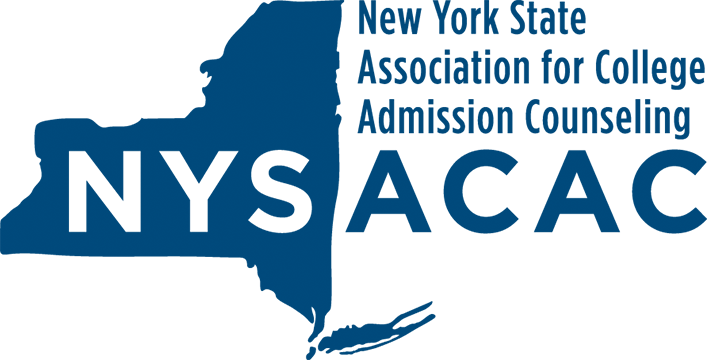 8
Engaging Decision Makers on Attainment Targets and Student Success
Turning Ideas into Action
Transfer Portal Ideas
Resource Center – Students and Counselors/Advisors
An annotated list of transfer tools (with links) available through the SUNY and CUNY systems, multi-institutional partnerships, and individual schools. 
Updated regularly (semi-annually?) with “on time” additions as appropriate.
Resource Center – NYSACAC Members
Built on the resources identified during the Student Success Project, 
this library will serve as a timely resource of current and recent past
issues in the transfer arena.
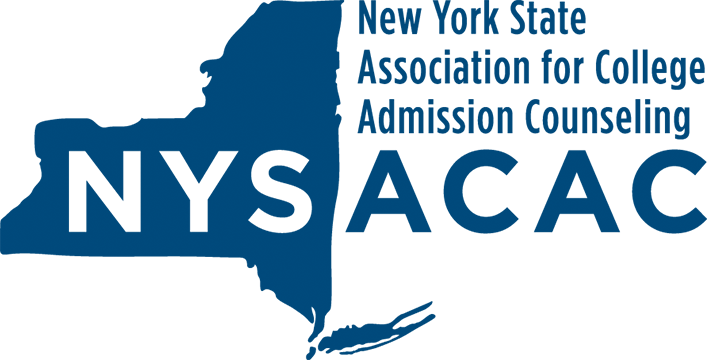 9
Engaging Decision Makers on Attainment Targets and Student Success
Turning Ideas into Action
Discussion
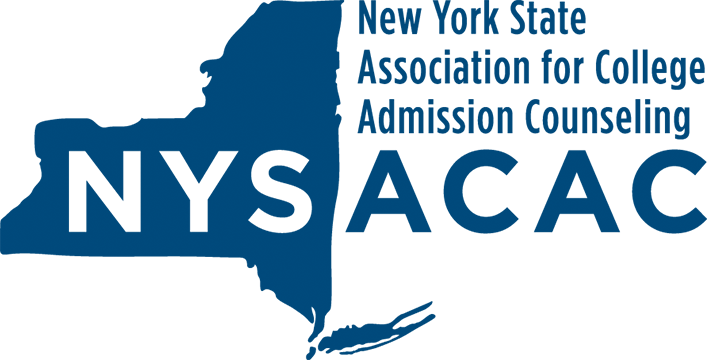 10